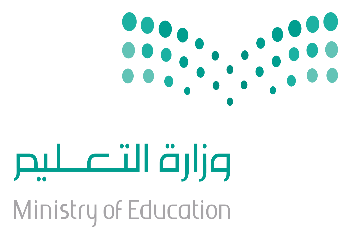 المملكة العربية السعودية
وزارة التعليم
التعليم الثانوي نظام المقررات
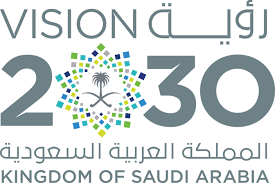 الفصل الرابع
الدرس  الرابع
حساب المثلثات : قانون الجيوب
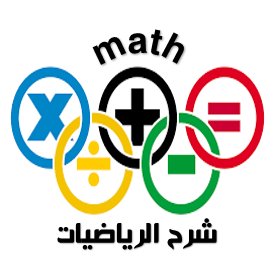 رياضيات 4
اعداد المعلم: أحمد عبدالله الحرز
خطة الدرس
درست إيجاد أطوال أضلاع مثلثات قائمة الزاوية وقياسات زواياها
التركيز
فيما سبق
المفردات
الآن
لماذا
التدريس
استعد
4
3
2
1
أمثلة
4
3
2
1
تحقق
4
3
2
1
التدريب
4
3
2
1
تأكد
تدرب
4
3
2
1
مهارات
التقويم
2
1
النشاط
اختبار
مراجعة
خطة الدرس
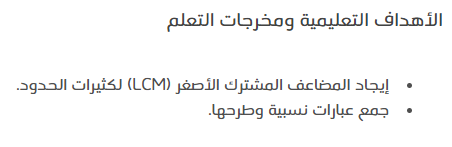 التركيز
فيما سبق
المفردات
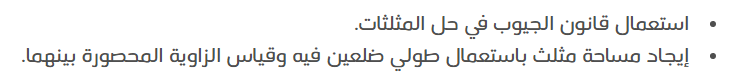 الآن
لماذا
التدريس
استعد
4
3
2
1
أمثلة
4
3
2
1
تحقق
4
3
2
1
التدريب
4
3
2
1
تأكد
تدرب
4
3
2
1
مهارات
التقويم
2
1
النشاط
اختبار
مراجعة
خطة الدرس
التركيز
فيما سبق
المفردات
الآن
لماذا
التدريس
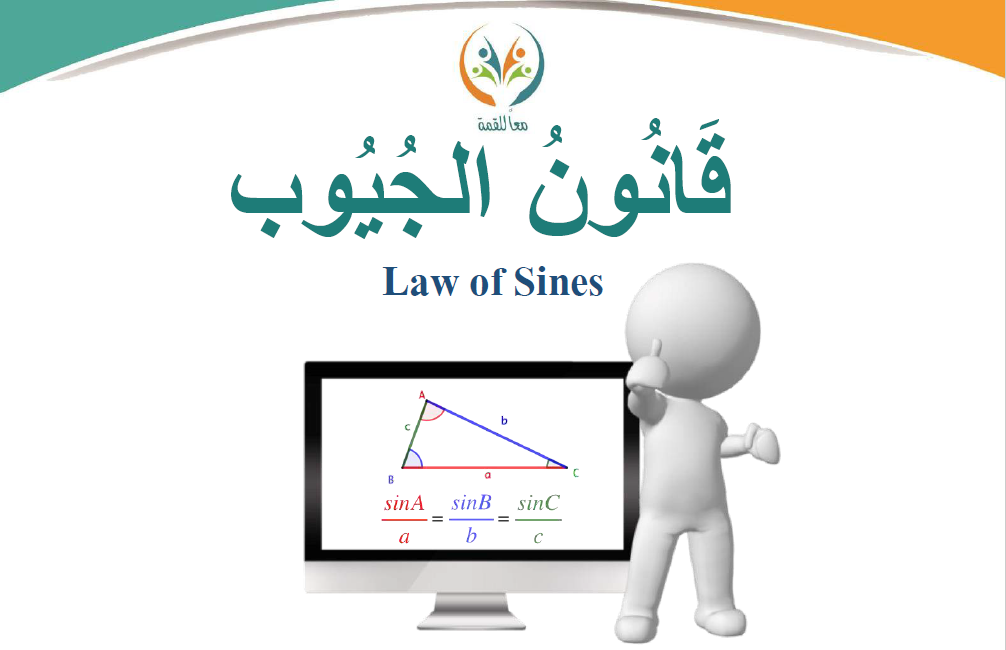 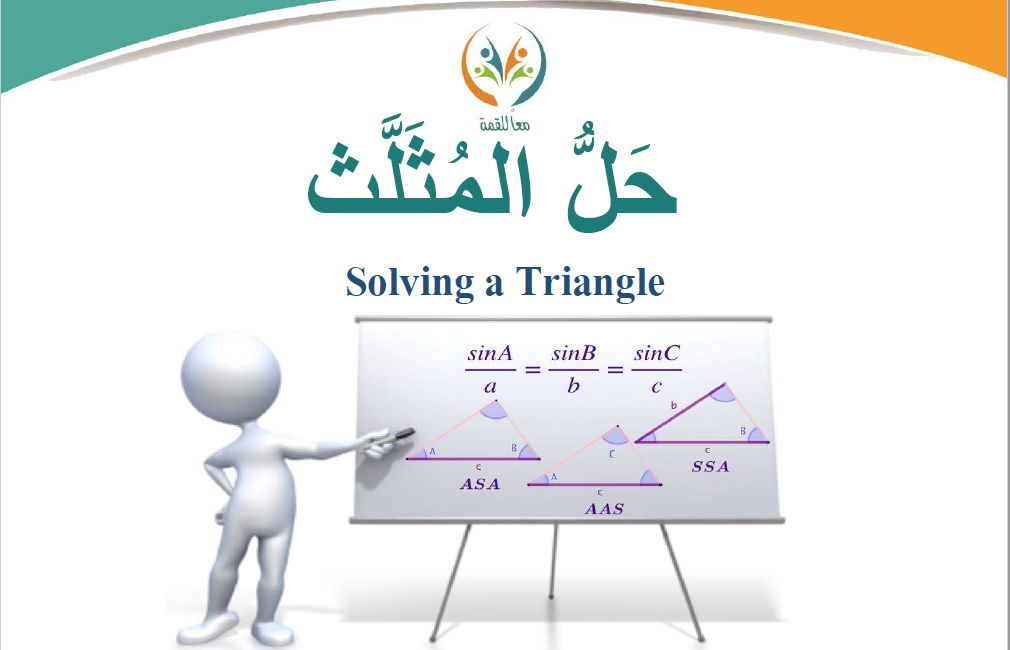 استعد
4
3
2
1
أمثلة
4
3
2
1
تحقق
4
3
2
1
التدريب
4
3
2
1
تأكد
تدرب
4
3
2
1
مهارات
التقويم
2
1
النشاط
اختبار
مراجعة
خطة الدرس
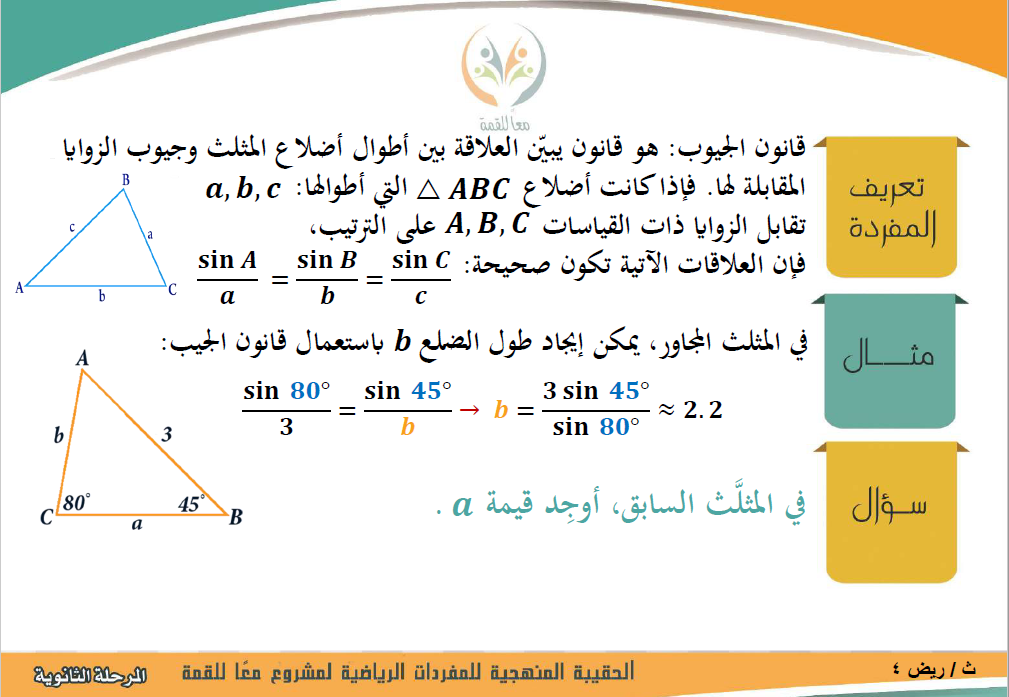 التركيز
فيما سبق
المفردات
الآن
لماذا
التدريس
استعد
4
3
2
1
أمثلة
4
3
2
1
تحقق
4
3
2
1
التدريب
4
3
2
1
تأكد
تدرب
4
3
2
1
مهارات
التقويم
2
1
النشاط
اختبار
مراجعة
خطة الدرس
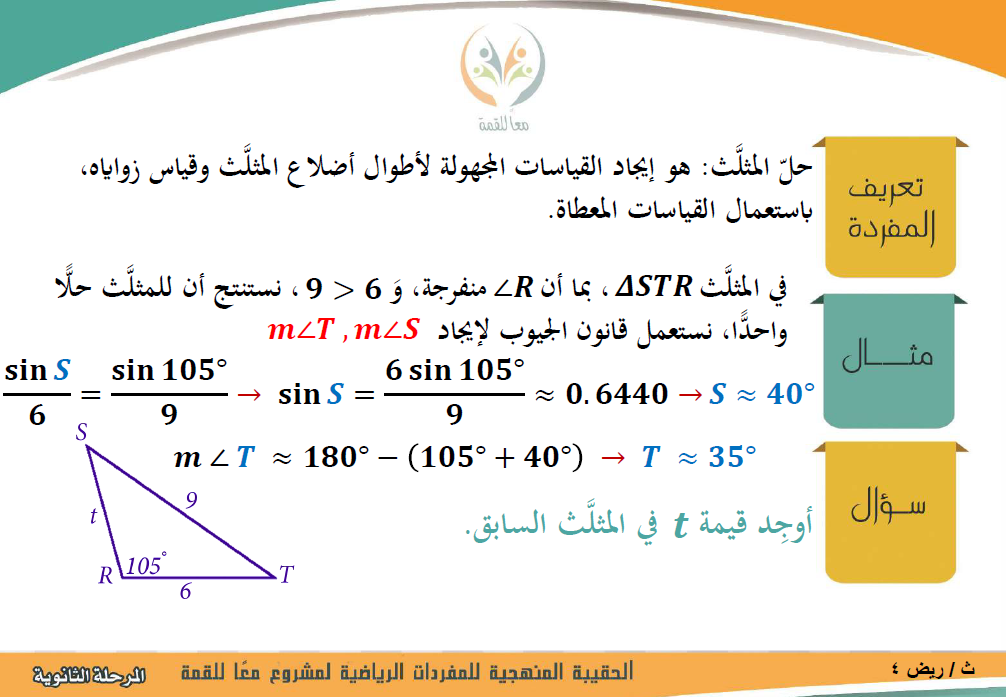 التركيز
فيما سبق
المفردات
الآن
لماذا
التدريس
استعد
4
3
2
1
أمثلة
4
3
2
1
تحقق
4
3
2
1
التدريب
4
3
2
1
تأكد
تدرب
4
3
2
1
مهارات
التقويم
2
1
النشاط
اختبار
مراجعة
خطة الدرس
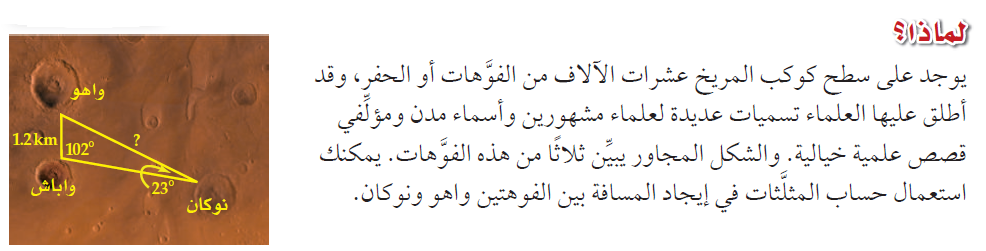 التركيز
فيما سبق
المفردات
الآن
لماذا
التدريس
استعد
4
3
2
1
أمثلة
4
3
2
1
تحقق
4
3
2
1
التدريب
4
3
2
1
تأكد
تدرب
4
3
2
1
مهارات
التقويم
2
1
النشاط
اختبار
مراجعة
خطة الدرس
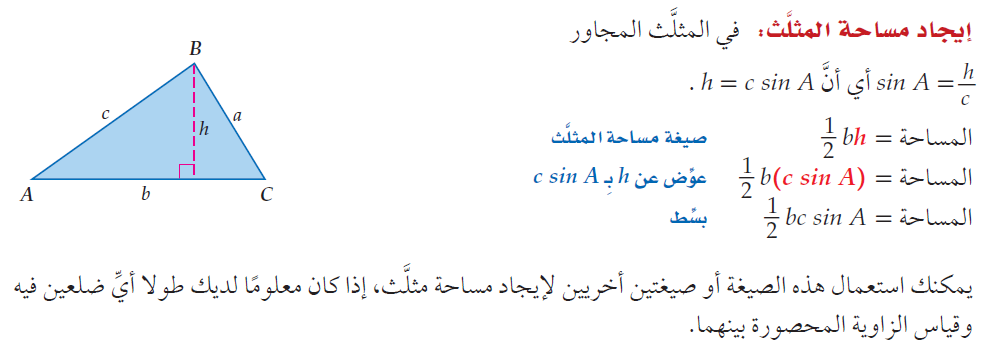 التركيز
فيما سبق
المفردات
الآن
لماذا
التدريس
استعد
4
3
2
1
أمثلة
4
3
2
1
تحقق
4
3
2
1
التدريب
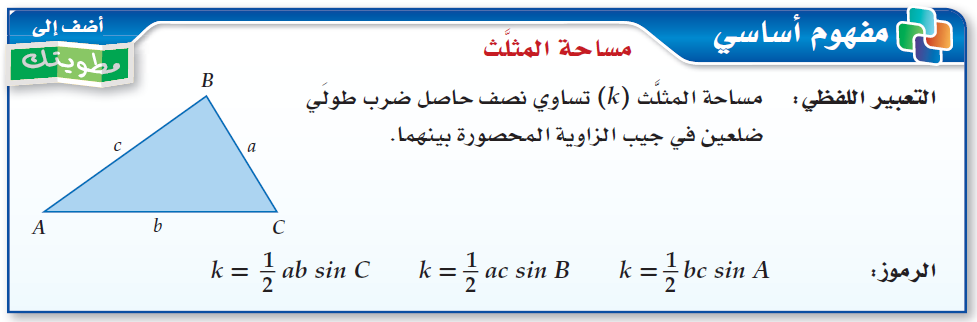 4
3
2
1
تأكد
تدرب
4
3
2
1
مهارات
التقويم
2
1
النشاط
اختبار
مراجعة
خطة الدرس
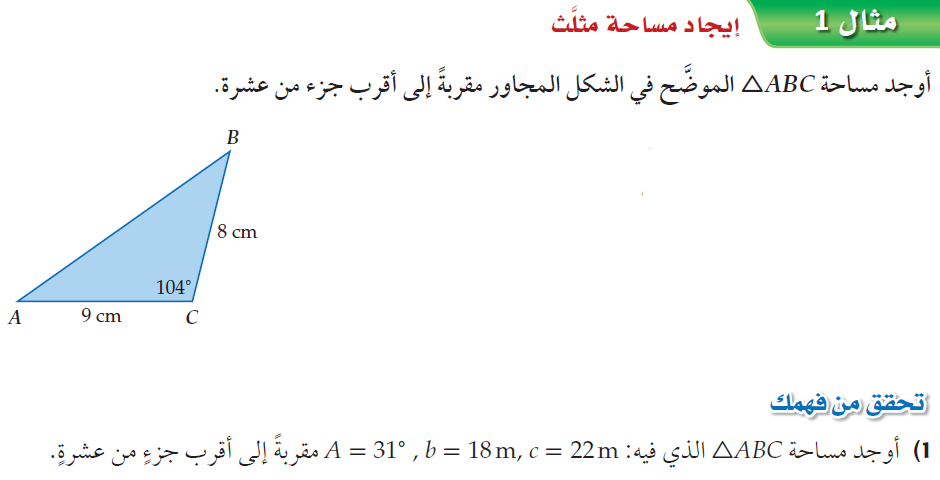 التركيز
فيما سبق
المفردات
الآن
لماذا
التدريس
استعد
4
3
2
1
أمثلة
4
3
2
1
تحقق
4
3
2
1
التدريب
4
3
2
1
تأكد
تدرب
4
3
2
1
مهارات
التقويم
2
1
النشاط
اختبار
مراجعة
خطة الدرس
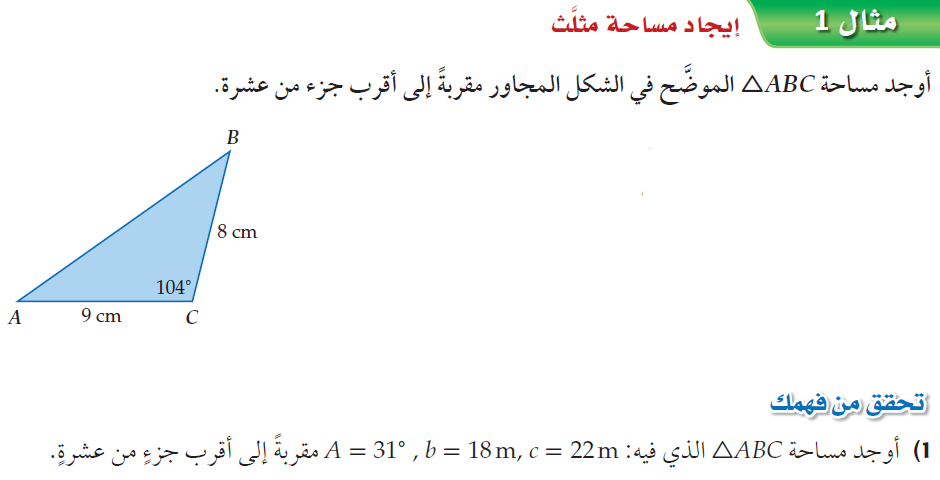 التركيز
فيما سبق
المفردات
الآن
لماذا
التدريس
استعد
4
3
2
1
أمثلة
4
3
2
1
تحقق
4
3
2
1
التدريب
4
3
2
1
تأكد
تدرب
4
3
2
1
مهارات
التقويم
2
1
النشاط
اختبار
مراجعة
خطة الدرس
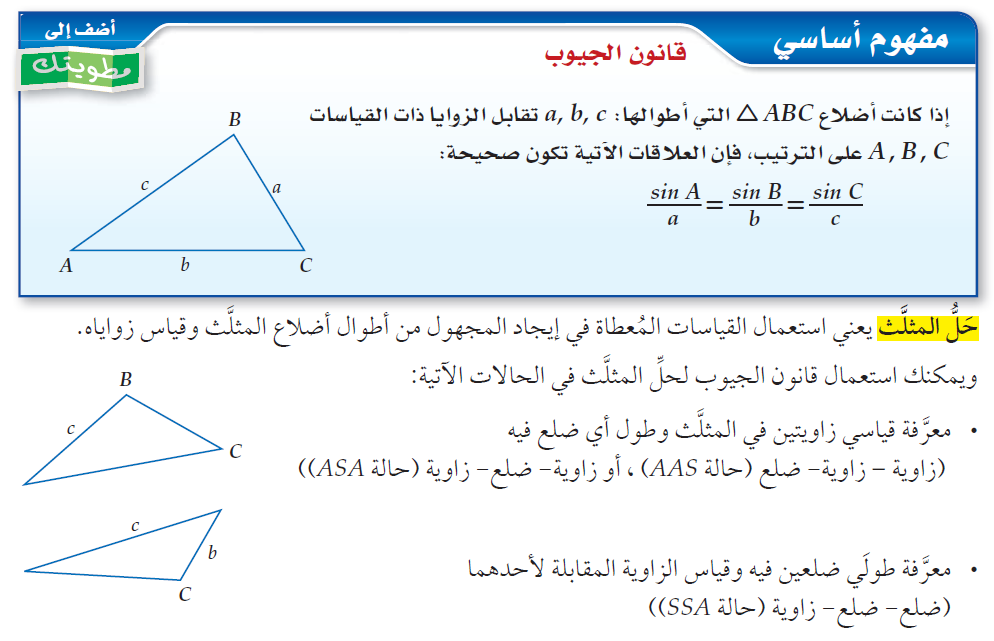 التركيز
فيما سبق
المفردات
الآن
لماذا
التدريس
استعد
4
3
2
1
أمثلة
4
3
2
1
تحقق
4
3
2
1
التدريب
4
3
2
1
تأكد
تدرب
4
3
2
1
مهارات
التقويم
2
1
النشاط
اختبار
مراجعة
خطة الدرس
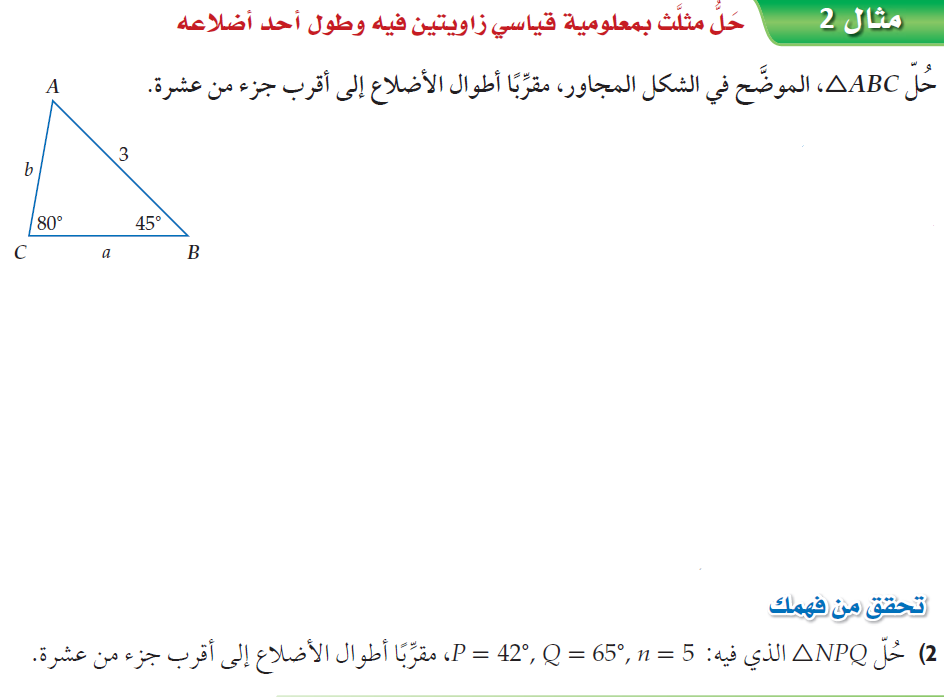 التركيز
فيما سبق
المفردات
الآن
لماذا
التدريس
استعد
4
3
2
1
أمثلة
4
3
2
1
تحقق
4
3
2
1
التدريب
4
3
2
1
تأكد
تدرب
4
3
2
1
مهارات
التقويم
2
1
النشاط
اختبار
مراجعة
خطة الدرس
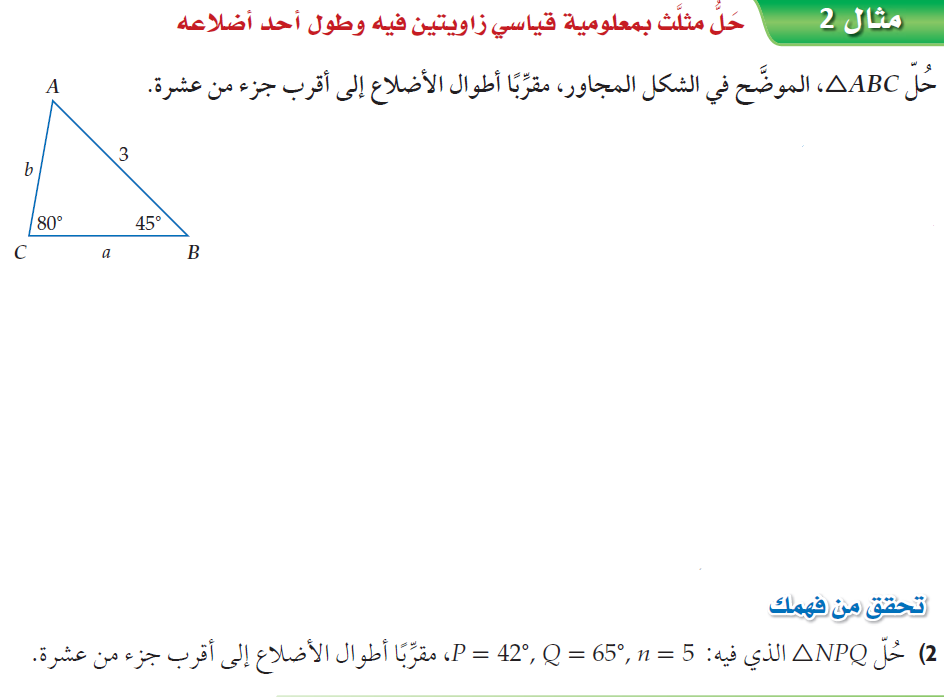 التركيز
فيما سبق
المفردات
الآن
لماذا
التدريس
استعد
4
3
2
1
أمثلة
4
3
2
1
تحقق
4
3
2
1
التدريب
4
3
2
1
تأكد
تدرب
4
3
2
1
مهارات
التقويم
2
1
النشاط
اختبار
مراجعة
خطة الدرس
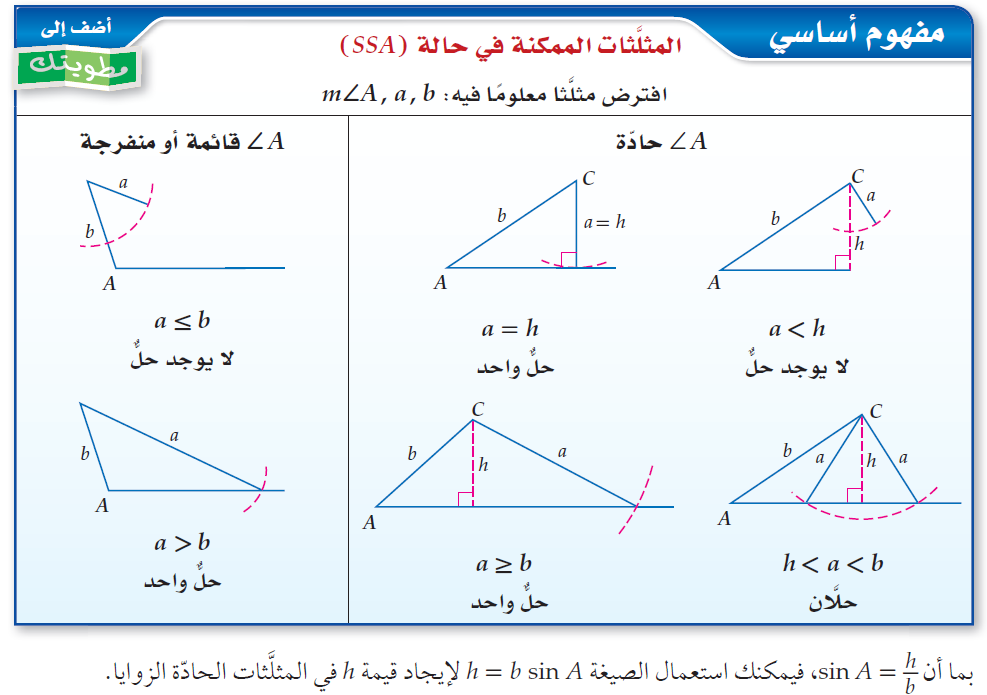 التركيز
فيما سبق
المفردات
الآن
لماذا
التدريس
استعد
4
3
2
1
أمثلة
4
3
2
1
تحقق
4
3
2
1
التدريب
4
3
2
1
تأكد
تدرب
4
3
2
1
مهارات
التقويم
2
1
النشاط
اختبار
مراجعة
خطة الدرس
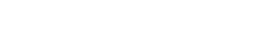 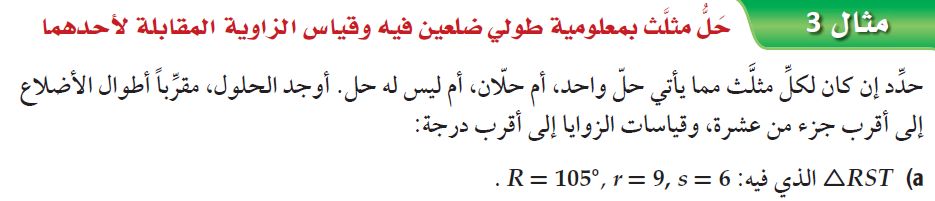 التركيز
فيما سبق
المفردات
الآن
لماذا
التدريس
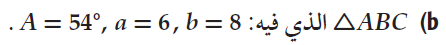 استعد
4
3
2
1
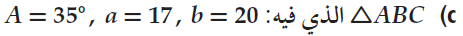 أمثلة
4
3
2
1
تحقق
4
3
2
1
التدريب
4
3
2
1
تأكد
تدرب
4
3
2
1
مهارات
التقويم
2
1
النشاط
اختبار
مراجعة
خطة الدرس
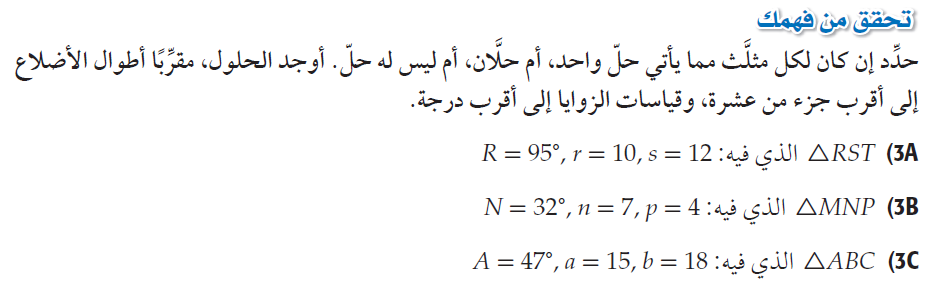 التركيز
فيما سبق
المفردات
الآن
لماذا
التدريس
استعد
4
3
2
1
أمثلة
4
3
2
1
تحقق
4
3
2
1
التدريب
4
3
2
1
تأكد
تدرب
4
3
2
1
مهارات
التقويم
2
1
النشاط
اختبار
مراجعة
خطة الدرس
التركيز
فيما سبق
المفردات
الآن
لماذا
التدريس
استعد
4
3
2
1
أمثلة
4
3
2
1
تحقق
4
3
2
1
التدريب
4
3
2
1
تأكد
تدرب
4
3
2
1
مهارات
التقويم
2
1
النشاط
اختبار
مراجعة
خطة الدرس
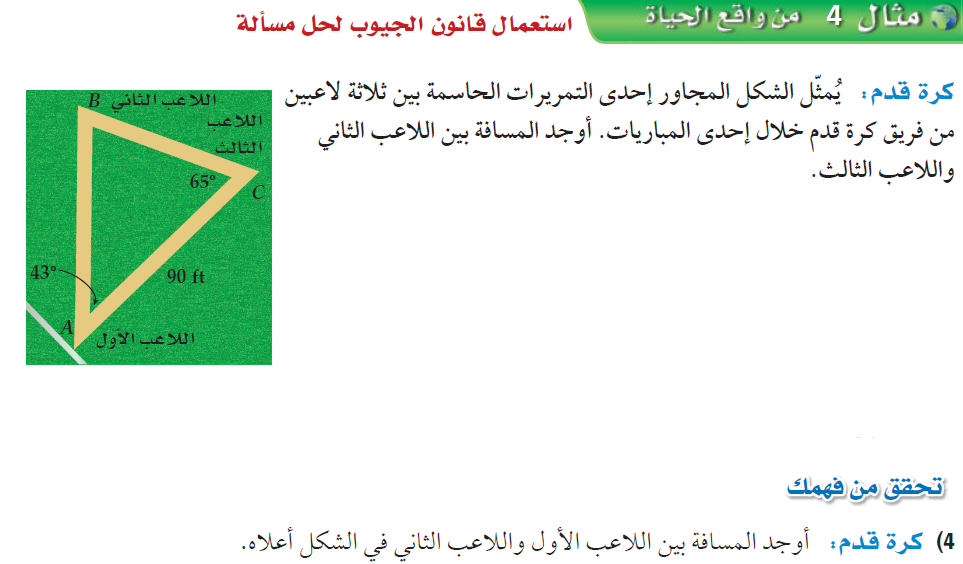 التركيز
فيما سبق
المفردات
الآن
لماذا
التدريس
استعد
4
3
2
1
أمثلة
4
3
2
1
تحقق
4
3
2
1
التدريب
4
3
2
1
تأكد
تدرب
4
3
2
1
مهارات
التقويم
2
1
النشاط
اختبار
مراجعة
خطة الدرس
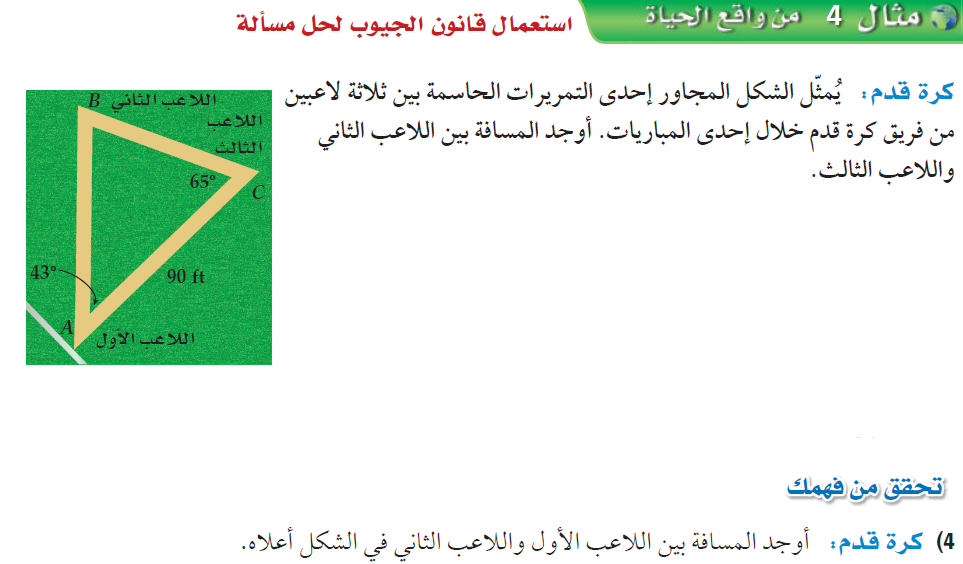 التركيز
فيما سبق
المفردات
الآن
لماذا
التدريس
استعد
4
3
2
1
أمثلة
4
3
2
1
تحقق
4
3
2
1
التدريب
4
3
2
1
تأكد
تدرب
4
3
2
1
مهارات
التقويم
2
1
النشاط
اختبار
مراجعة
خطة الدرس
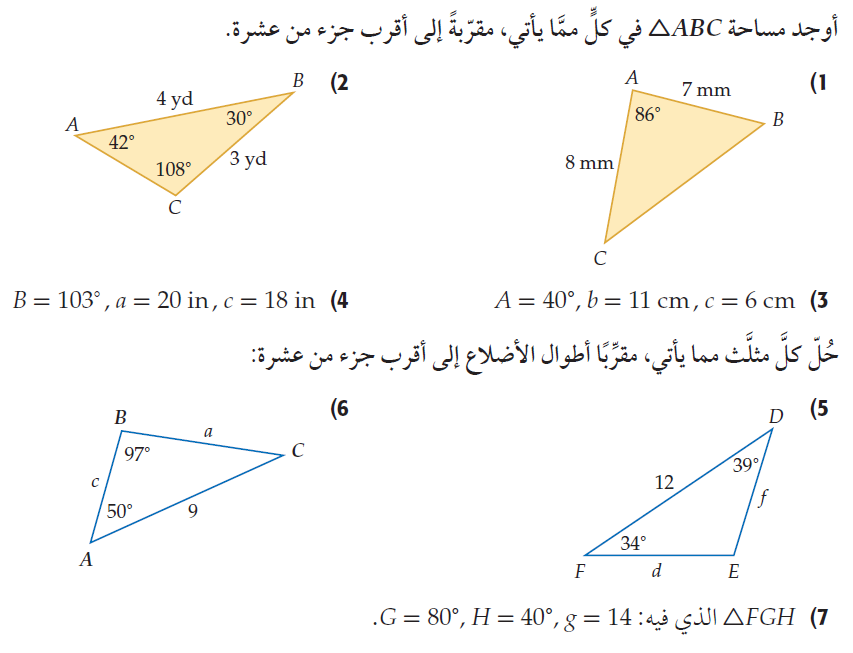 التركيز
فيما سبق
المفردات
الآن
لماذا
التدريس
استعد
4
3
2
1
أمثلة
4
3
2
1
تحقق
4
3
2
1
التدريب
4
3
2
1
تأكد
تدرب
4
3
2
1
مهارات
التقويم
2
1
النشاط
اختبار
مراجعة
خطة الدرس
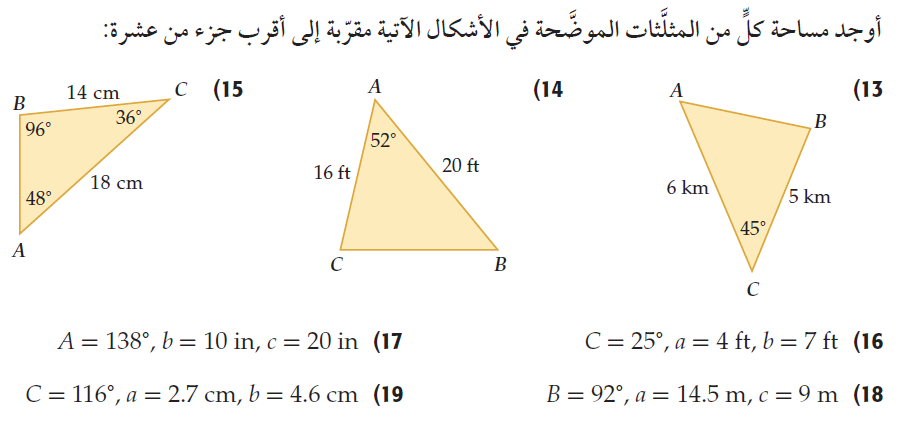 التركيز
فيما سبق
المفردات
الآن
لماذا
التدريس
استعد
4
3
2
1
أمثلة
4
3
2
1
تحقق
4
3
2
1
التدريب
4
3
2
1
تأكد
تدرب
4
3
2
1
مهارات
التقويم
2
1
النشاط
اختبار
مراجعة
خطة الدرس
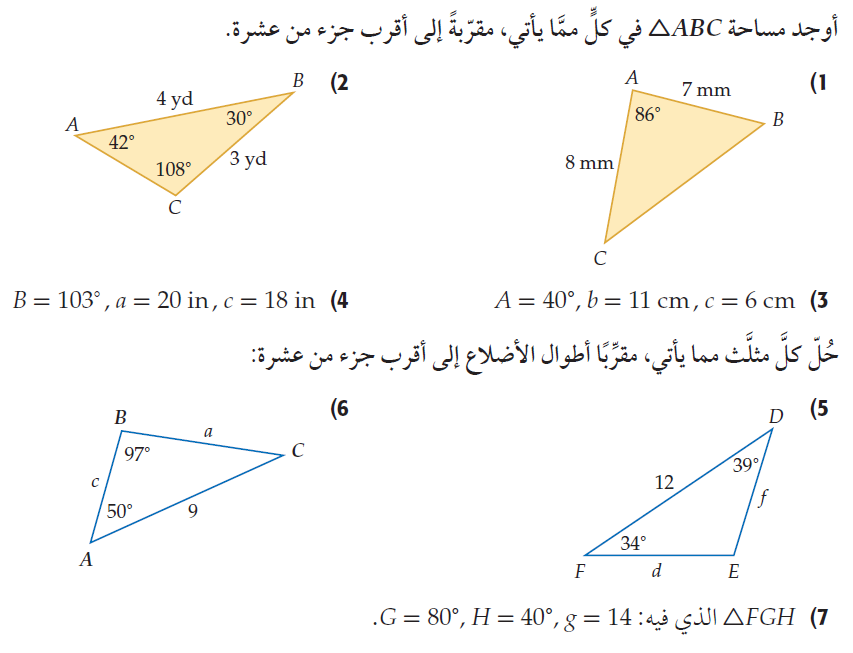 التركيز
فيما سبق
المفردات
الآن
لماذا
التدريس
استعد
4
3
2
1
أمثلة
4
3
2
1
تحقق
4
3
2
1
التدريب
4
3
2
1
تأكد
تدرب
4
3
2
1
مهارات
التقويم
2
1
النشاط
اختبار
مراجعة
خطة الدرس
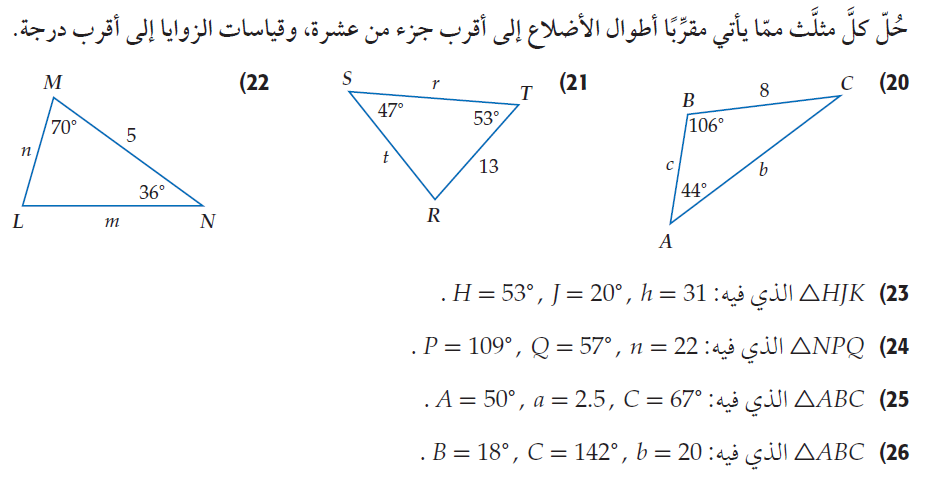 التركيز
فيما سبق
المفردات
الآن
لماذا
التدريس
استعد
4
3
2
1
أمثلة
4
3
2
1
تحقق
4
3
2
1
التدريب
4
3
2
1
تأكد
تدرب
4
3
2
1
مهارات
التقويم
2
1
النشاط
اختبار
مراجعة
خطة الدرس
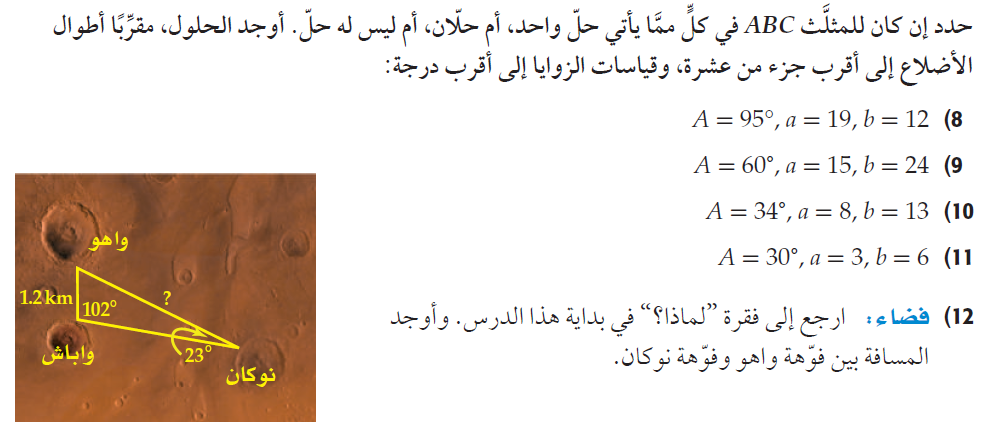 التركيز
فيما سبق
المفردات
الآن
لماذا
التدريس
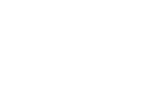 استعد
4
3
2
1
أمثلة
4
3
2
1
تحقق
4
3
2
1
التدريب
4
3
2
1
تأكد
تدرب
4
3
2
1
مهارات
التقويم
2
1
النشاط
اختبار
مراجعة
خطة الدرس
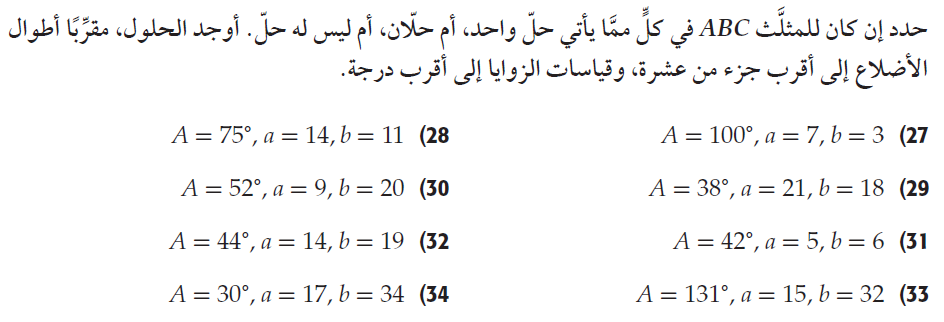 التركيز
فيما سبق
المفردات
الآن
لماذا
التدريس
استعد
4
3
2
1
أمثلة
4
3
2
1
تحقق
4
3
2
1
التدريب
4
3
2
1
تأكد
تدرب
4
3
2
1
مهارات
التقويم
2
1
النشاط
اختبار
مراجعة
خطة الدرس
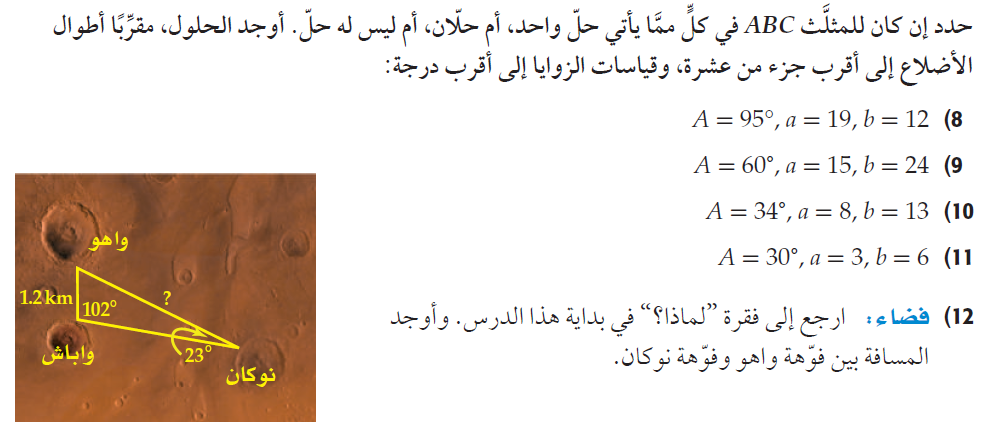 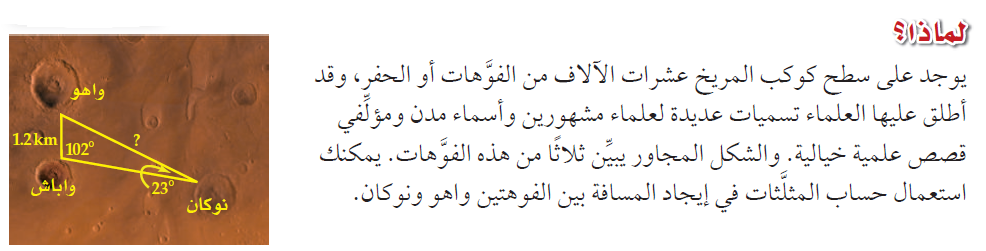 التركيز
فيما سبق
المفردات
الآن
لماذا
التدريس
استعد
4
3
2
1
أمثلة
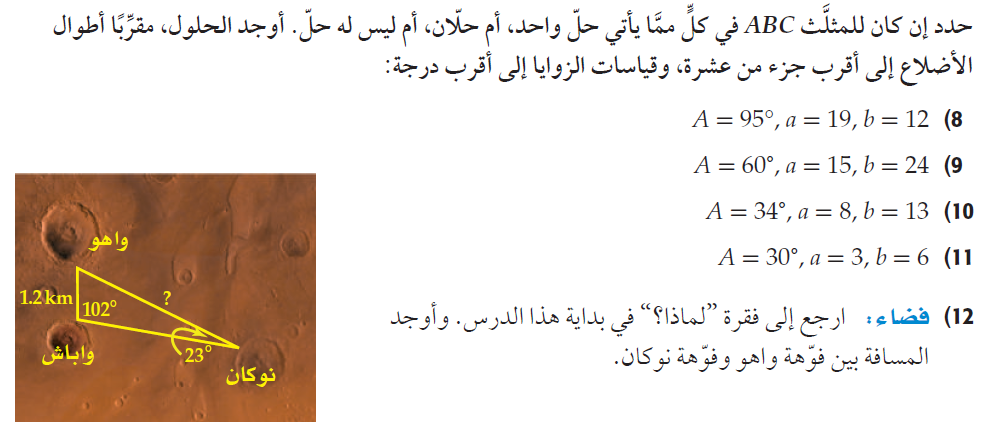 4
3
2
1
تحقق
4
3
2
1
التدريب
4
3
2
1
تأكد
تدرب
4
3
2
1
مهارات
التقويم
2
1
النشاط
اختبار
مراجعة
خطة الدرس
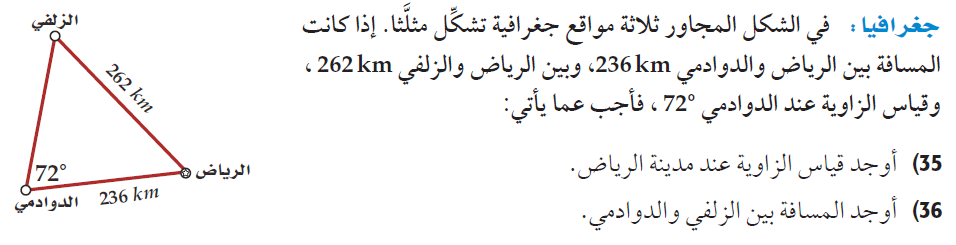 التركيز
فيما سبق
المفردات
الآن
لماذا
التدريس
استعد
4
3
2
1
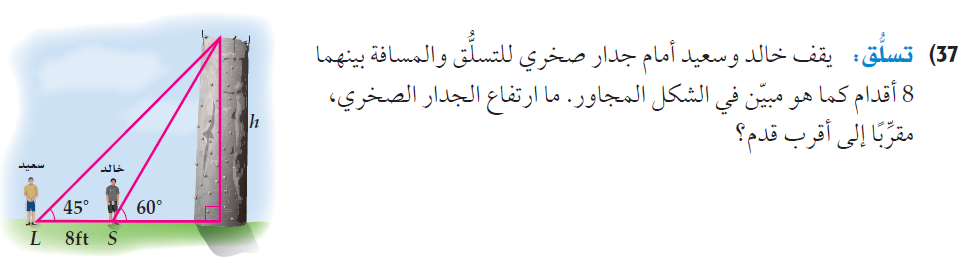 أمثلة
4
3
2
1
تحقق
4
3
2
1
التدريب
4
3
2
1
تأكد
تدرب
4
3
2
1
مهارات
التقويم
2
1
النشاط
اختبار
مراجعة
خطة الدرس
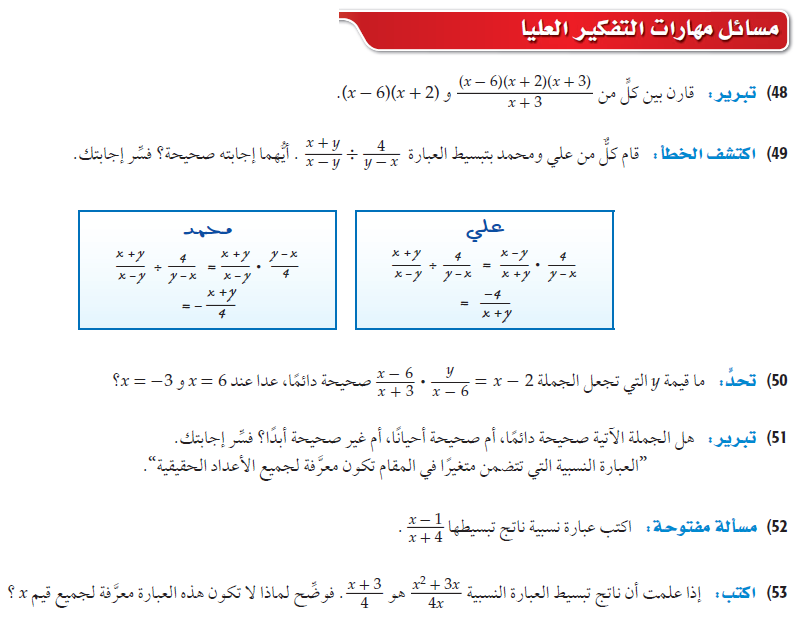 التركيز
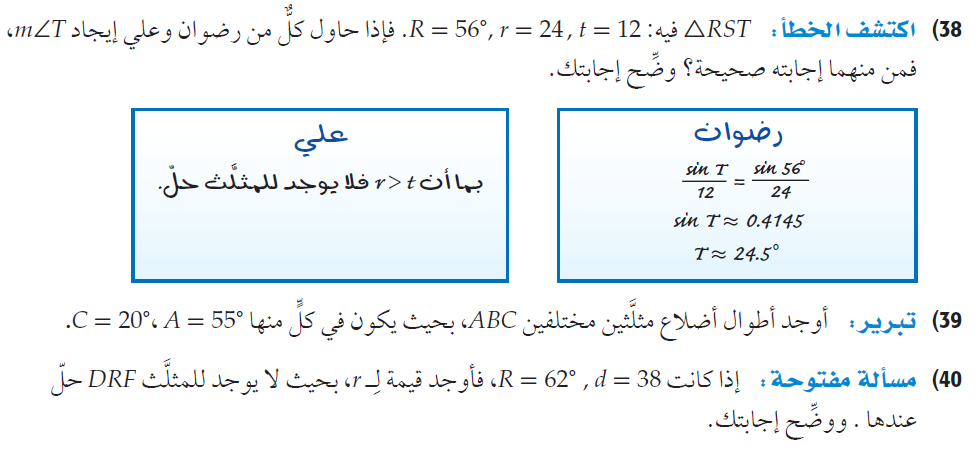 فيما سبق
المفردات
الآن
لماذا
التدريس
استعد
4
3
2
1
أمثلة
4
3
2
1
تحقق
4
3
2
1
التدريب
4
3
2
1
تأكد
تدرب
4
3
2
1
مهارات
التقويم
2
1
النشاط
اختبار
مراجعة
خطة الدرس
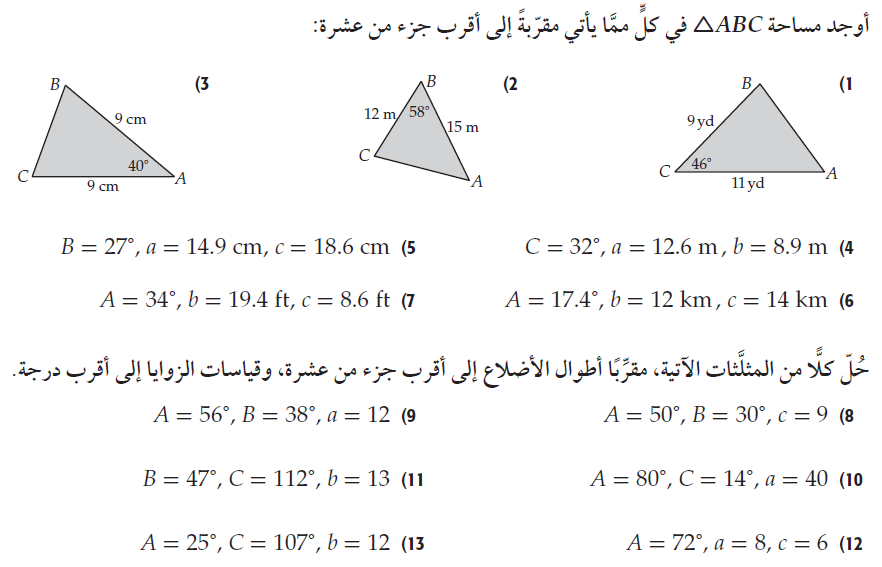 التركيز
فيما سبق
المفردات
الآن
لماذا
التدريس
استعد
4
3
2
1
أمثلة
4
3
2
1
تحقق
4
3
2
1
التدريب
4
3
2
1
تأكد
تدرب
4
3
2
1
مهارات
التقويم
2
1
النشاط
اختبار
مراجعة
خطة الدرس
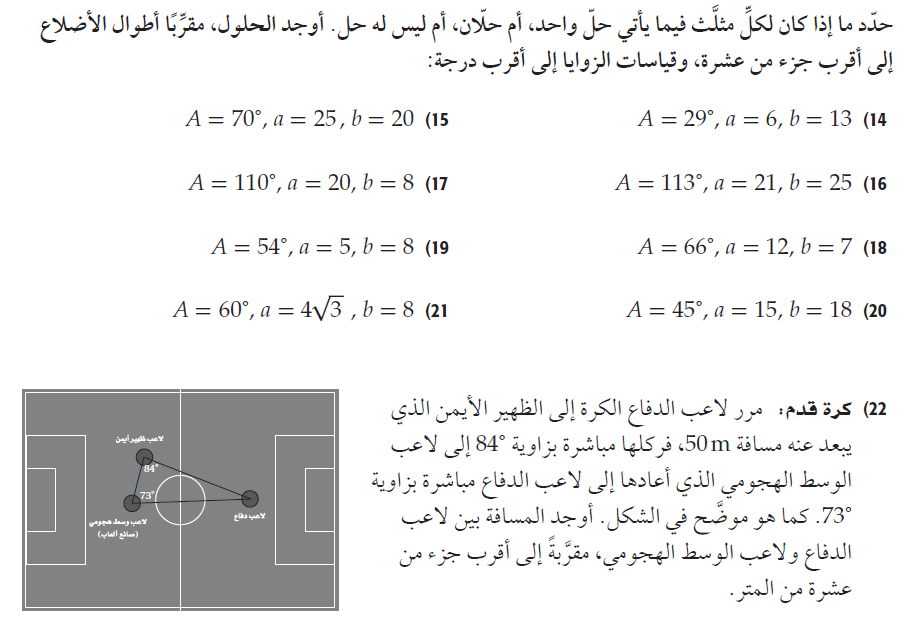 التركيز
فيما سبق
المفردات
الآن
لماذا
التدريس
استعد
4
3
2
1
أمثلة
4
3
2
1
تحقق
4
3
2
1
التدريب
4
3
2
1
تأكد
تدرب
4
3
2
1
مهارات
التقويم
2
1
النشاط
اختبار
مراجعة
خطة الدرس
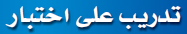 التركيز
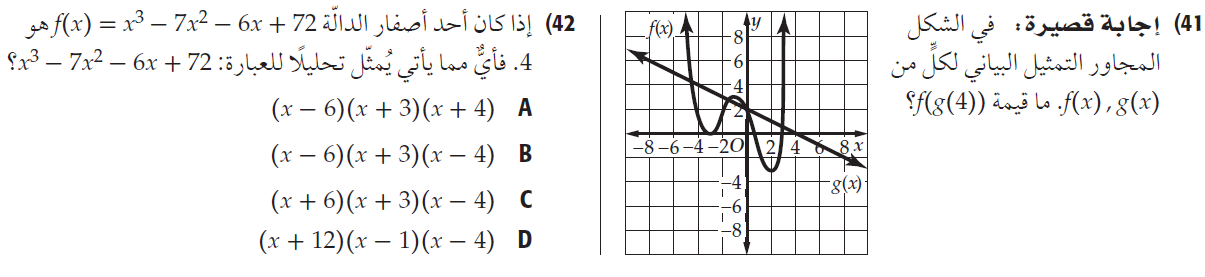 فيما سبق
المفردات
الآن
لماذا
التدريس
استعد
4
3
2
1
أمثلة
4
3
2
1
تحقق
4
3
2
1
التدريب
4
3
2
1
تأكد
تدرب
4
3
2
1
مهارات
التقويم
2
1
النشاط
اختبار
مراجعة
خطة الدرس
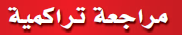 التركيز
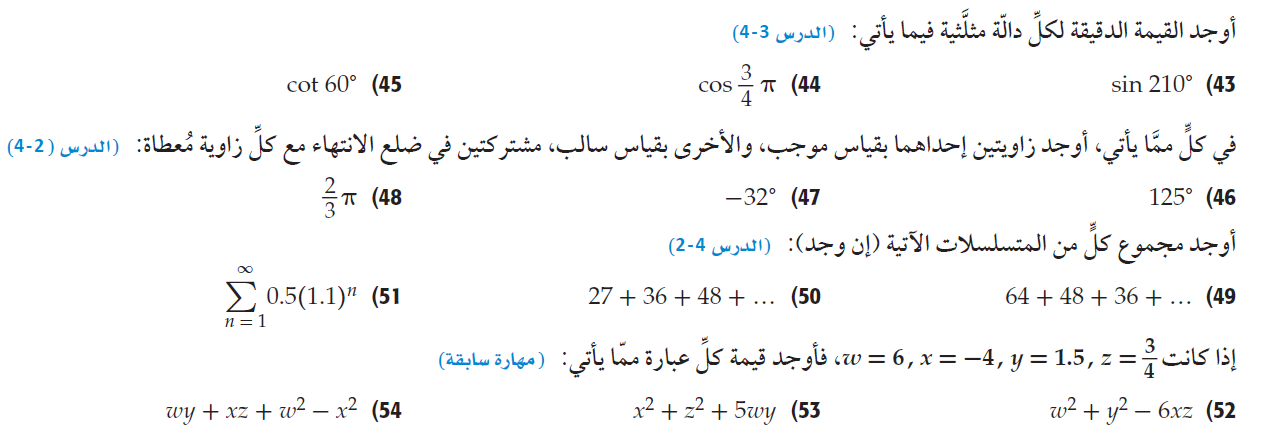 فيما سبق
المفردات
الآن
لماذا
التدريس
استعد
4
3
2
1
أمثلة
4
3
2
1
تحقق
4
3
2
1
التدريب
4
3
2
1
تأكد
تدرب
4
3
2
1
مهارات
التقويم
2
1
النشاط
اختبار
مراجعة